Humánní geografie
Cvičení č. 3
17.10.2021
Marek Lichter
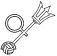 HG cvičení
Jako druhý cvičící
Kontakt na mě marek.lichter@mail.muni.cz
Podmínky pro vypracování cvičení zůstávají stejné
Samozřejmě dotazy i během cvičení a po něm
Konzultace po další domluvě… ale předpokládám, že nic takového nebude potřeba
Dotazy?
Globalizace?
Co si pod ní představujete?
Co jste o ní slyšeli?
Globalizace a globální obchod
Stalo se nedávno…
stalo se nedávno…
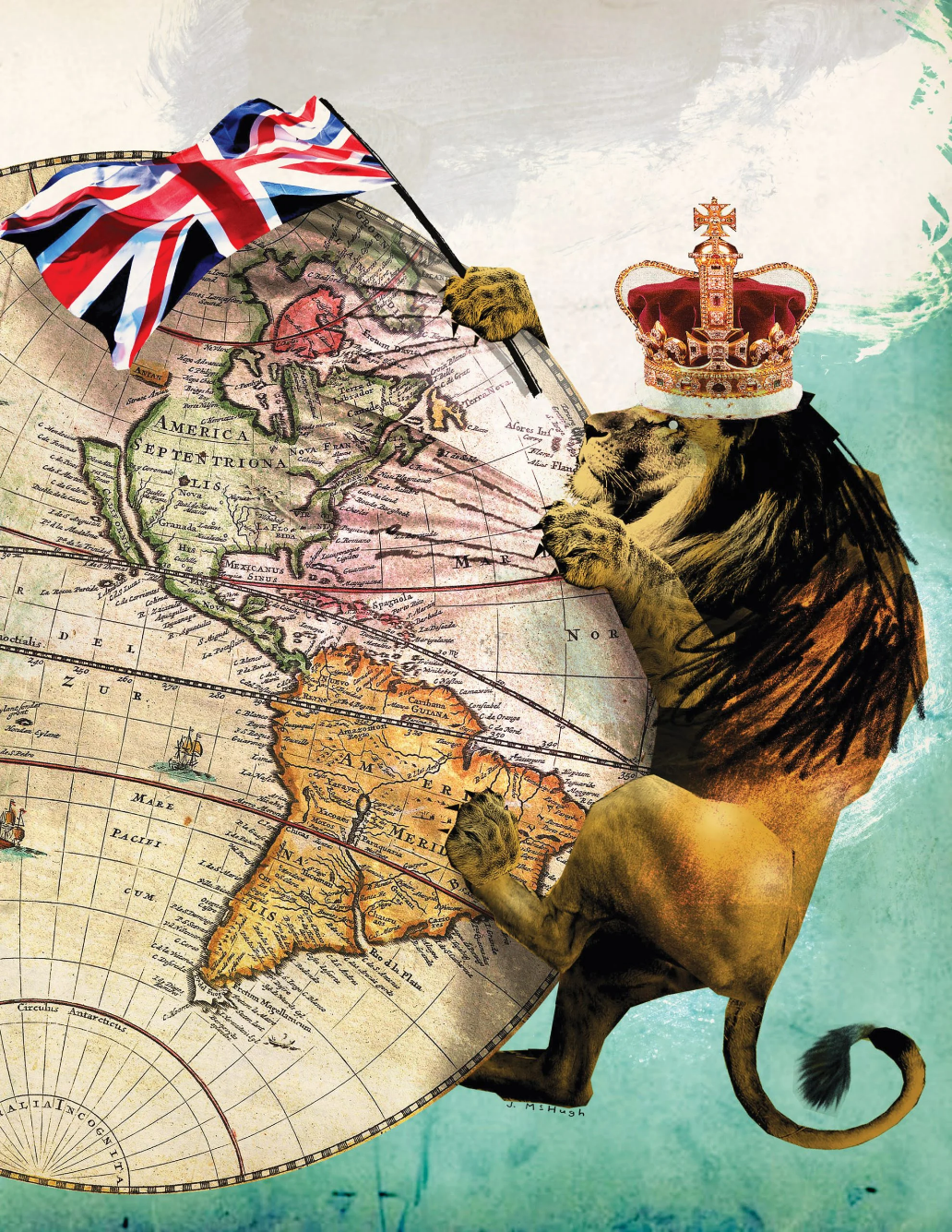 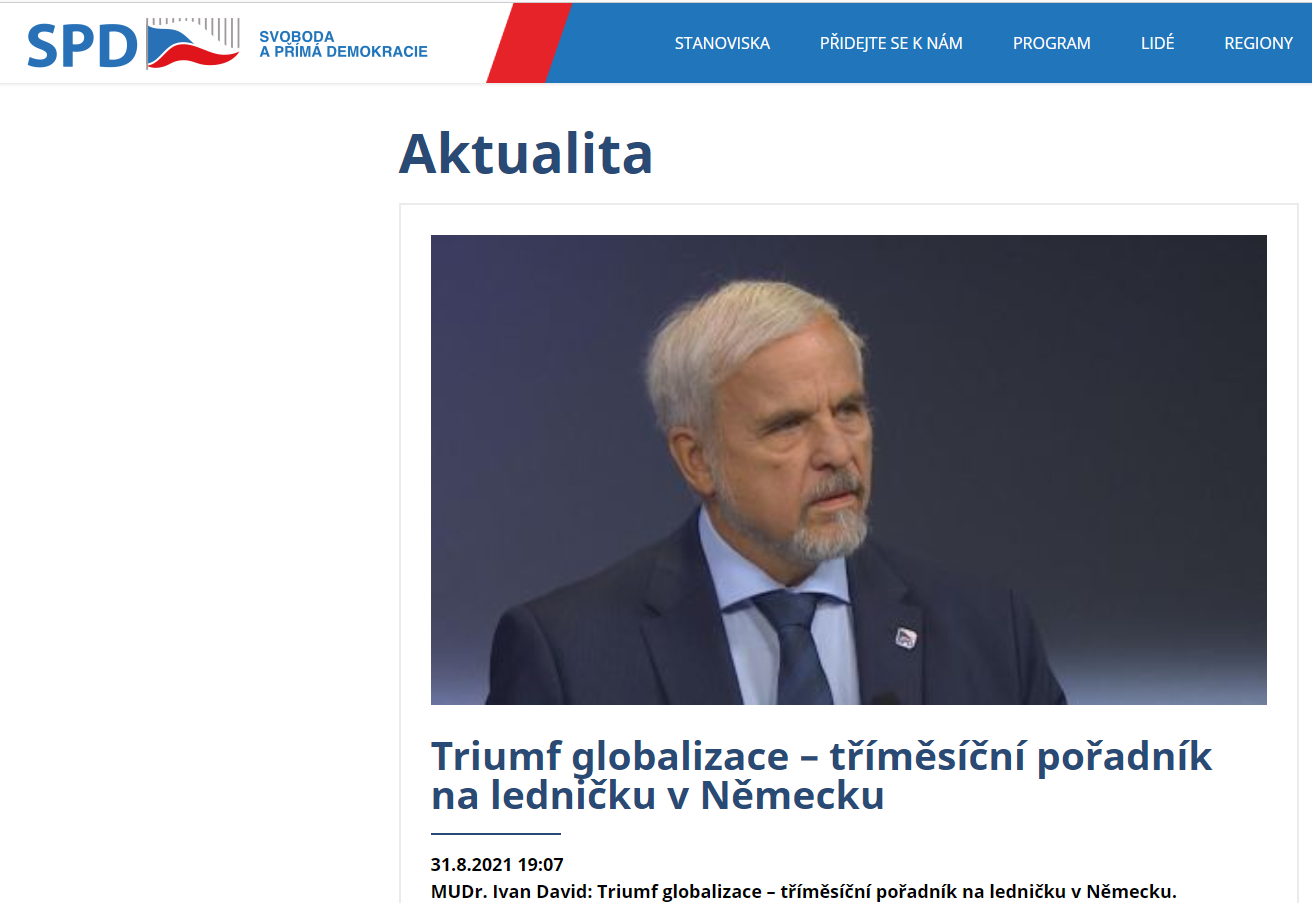 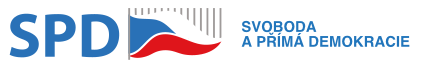 stalo se nedávno…
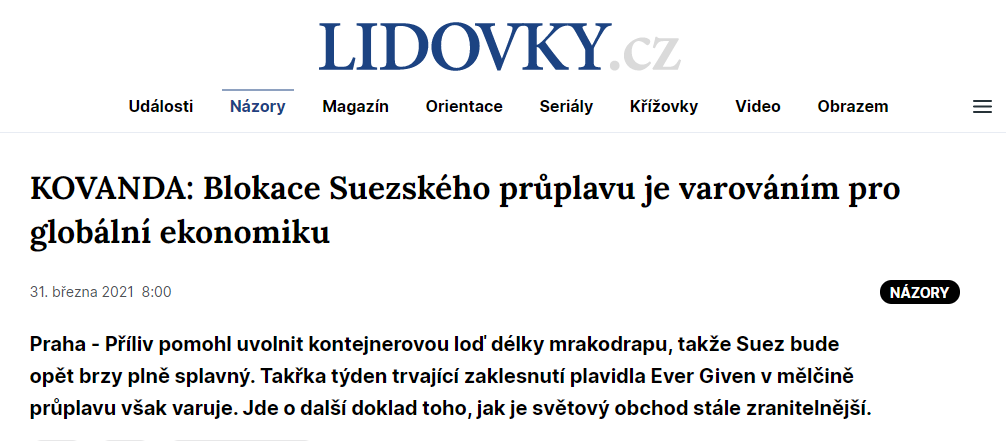 Globalizace
Široký pojem, který těžko jednoznačně definovat
Obrovský objem studií od 90. let
Týká se ekonomiky, politiky, kultury, zdravotnictví…
Přeshraniční procesy, prostorové rozmístění, reakce na globalizace (posilování lokalismu), unifikace aj.
Posilování pozornosti na společnost sítí, společnost toků, informační společnost
Globalizace
Rodrigue (2020)
Globalizace
Rodrigue (2020)
Globalizace?
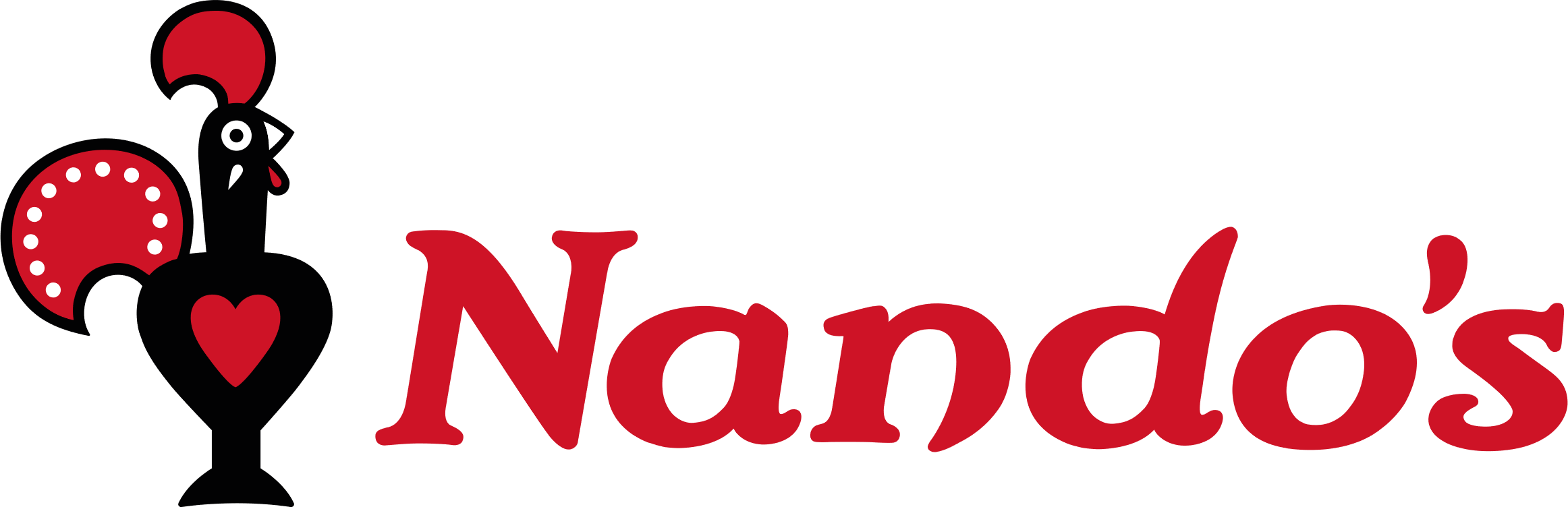 MADE IN?
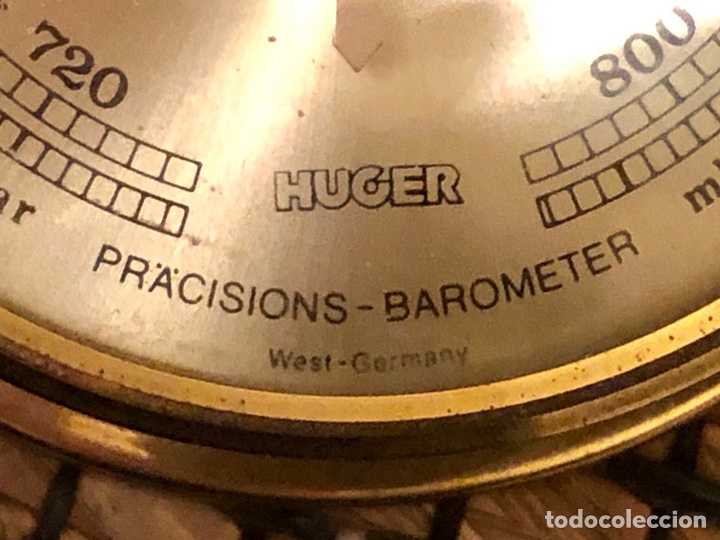 Zadání Třetího cvičení
Vyberte si libovolnou nadnárodní společnost a pomocí internetu se pokuste zjistit její prostorovou strukturu.
Všímejte si rozložení jednotlivých poboček, pokud budete mít k dispozici informace, zachyťte rozmístění ústředí firmy (ředitelství), jednotlivých regionálních či výrobních poboček.
Pokuste se zjištěnou prostorovou strukturu nadnárodní společnosti geograficky interpretovat (jádrové x periferní regiony, rozvinuté x rozvojové země atd.).
Zadání Třetího cvičení
Odevzdání za týden, jako obvykle
Klíčová témata:
ekonomická globalizace
mezinárodní dělba práce
= nebudete popisovat Českou poštu

Dotazy ke cvičení?
Pro čtení, pokud chcete
Doreen Massey - Spatial Divisions of Labor: Social Structures and the Geography of Production
Díky za pozornost!
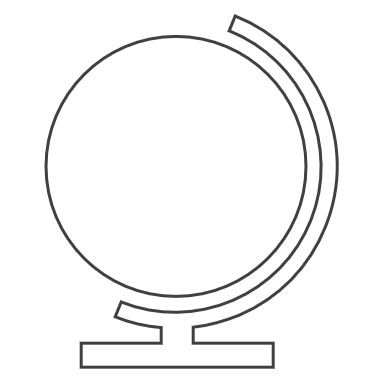